Знакомство  с фантастической литературой
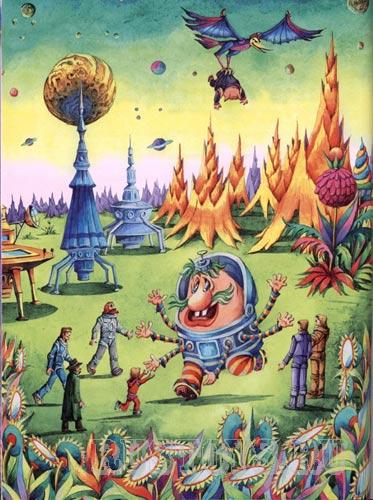 Картотека сказочных и фантастических идей по произведениям художественной литературы
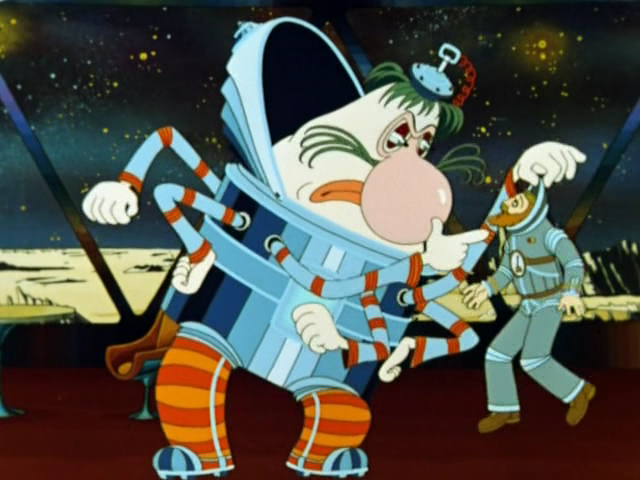 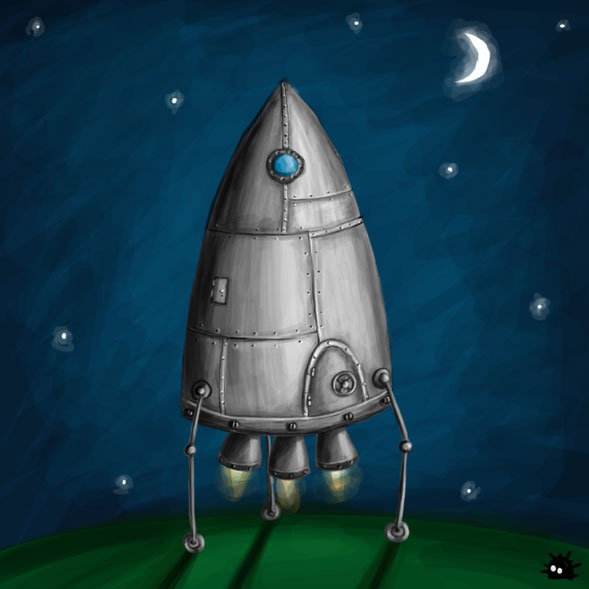 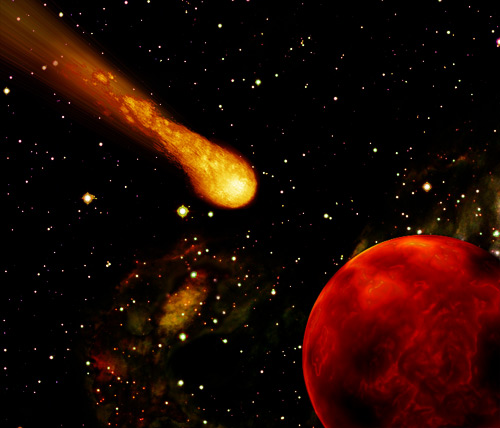 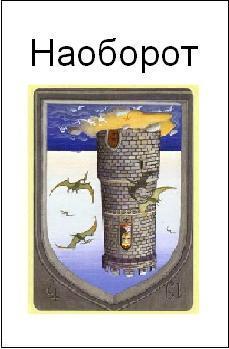 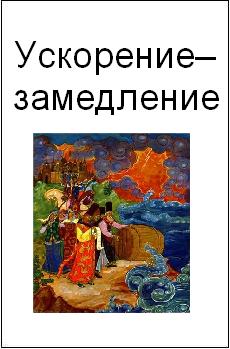 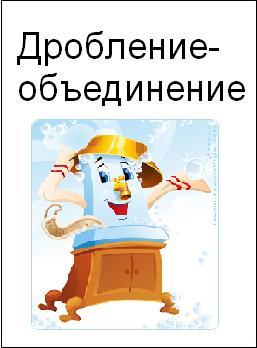 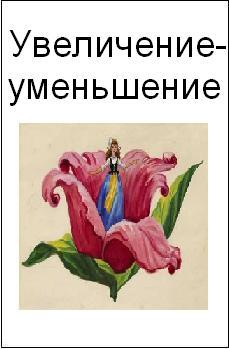 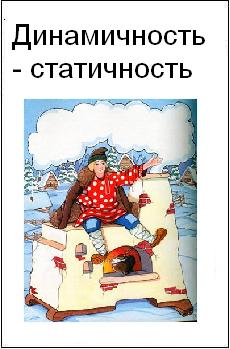 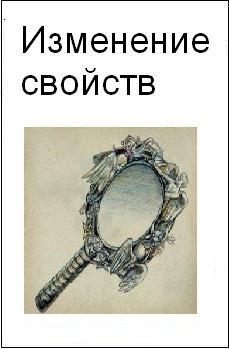 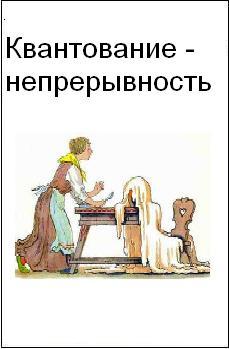 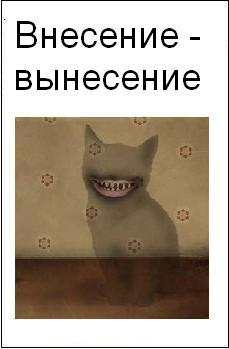 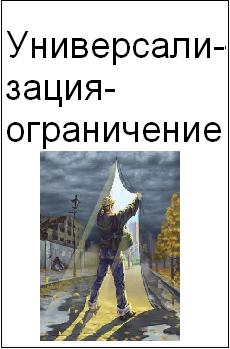 “Дайте мне идею в руки…
Я придумаю рассказ!”
Дробление-объединение
Разделить объект (факт утверждение) на составные части. Разновидностью этого наиболее универсального приёма является самый популярный приём мифов и сказок - приписать неживому объекту (факту) свойство живого – и наоборот.
Наоборот
Изменить какое-либо качество объекта, факта    
(или сам факт)  на противоположное. 

-Как строят высокие башни?
-Спросили однажды Ходжу Насредина.
-Очень просто, - ответил лукавый Насредин.
-Сначала копают глубокие колодцы, а потом 
выворачивают их наизнанку.
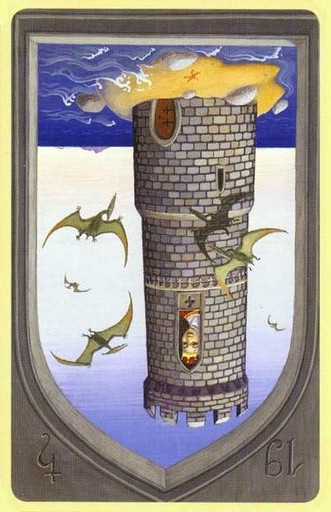 Ускорение–замедление
Ускорить (замедлить) действие так, чтобы получилось новое
качество.


“Тучка по небу идет.
Бочка по морю плывет.
И растет ребенок там
Не по дням, а по часам.”(А.С.Пушкин “Сказка о царе Салтане”)
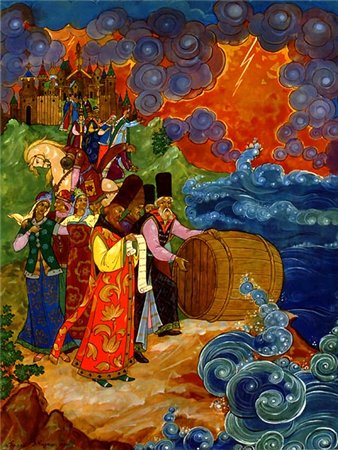 Увеличение-уменьшение
Объект или факт изменить во много раз так, 
чтобы появилось новое качество.
“В чашечке большого тюльпана 
сидела живая девочка. Она  была  маленькая-маленькая, 
всего в дюйм ростом.
 Поэтому ее так и прозвали  - Дюймовочка. ”
                                                                (Г.Х. Андерсен “Дюймовочка”)
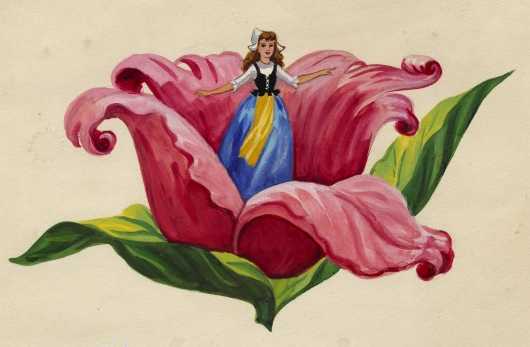 Универсализация-ограничение
Сделать факт или объект универсальным так, чтоб его действие распространилось на больший класс явлений (или ограничить).
     Умница Фрэнк – универсальная машина (робот):
     “Что входило в обязанности Умницы Фрэнк? 
     Любая домашняя работа, обычно исполняемая
     людьми. Он должен был прибирать
     за картежниками, застилать постели,
     следить за детьми и звать кого-нибудь, 
     если они нездоровы.”
                                            (Р. Хайнлайн “Дверь в лето”)
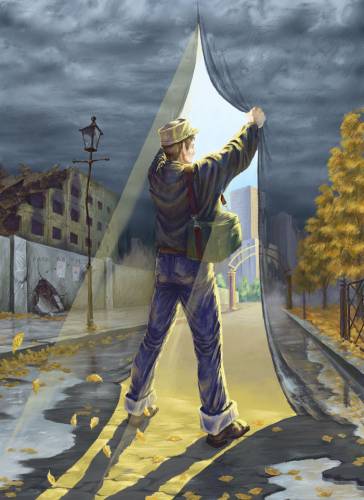 Квантование - непрерывность
Если действие факта было непрерывным – сделать его прерывистым, если было прерывистым - сделать непрерывным.
    “Однажды девочка ушла из дому,  
      а мать и говорит: “Горшочек, вари!”- 
     и стала вариться в нем каша, и наелась
     мать досыта, но как остановить горшочек,
     она позабыла. И вот варит он и варит…
     Вот уже кухня полна, и вся изба полна, 
     и ползет каша в другую избу, и улица вся
     полна, словно хочет  он весь мир 
     накормить.”                         (Братья Гримм “Сладкая каша”)
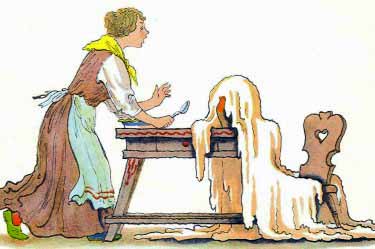 Динамичность - статичность
Если факт статичен- сделать его изменчивым, если изменчив- сделать статичным.
  
    “Емеля сказал: “По щучьему велению, 
      по моему прошению, печка, ступай 
      к королю!” 
      Сам сел на печь, печка и пошла.”
                             (“По щучьему велению”)
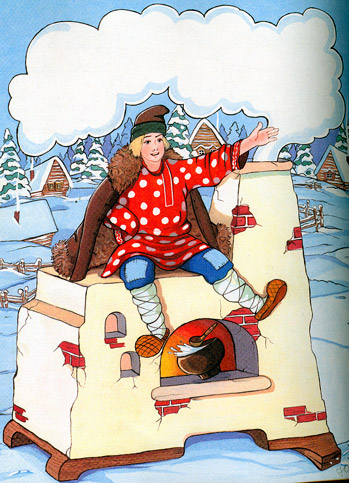 Изменение свойств
Изменить наименее изменяемое свойство объекта или   среды, в которой он существует.
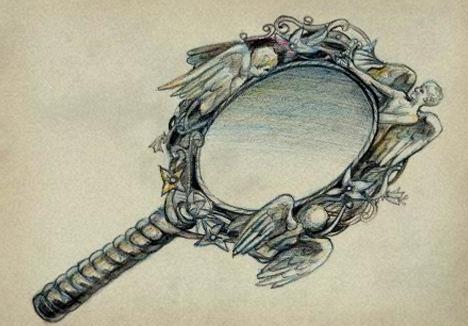 "Ей в приданое дано
Было зеркальце одно.
Свойство зеркальце имело:
Говорить оно умело»
(А.С.Пушкин)
Внесение - вынесение
Какую-либо функцию объекта перенести к другому или сам рассматриваемый объект перевести в совершенно другой класс явлений.
   
  









    “Вот это да! – подумала Алиса. –Видала я котов без улыбок, но улыбка без кота! Такого я в жизни еще не встречала.”
                                  (Льюис Кэрролл “ Приключения Алисы в стране чудес”)
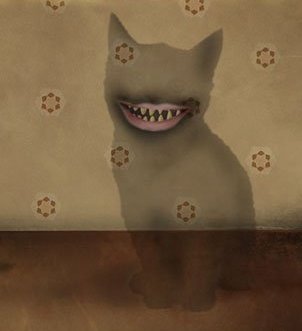 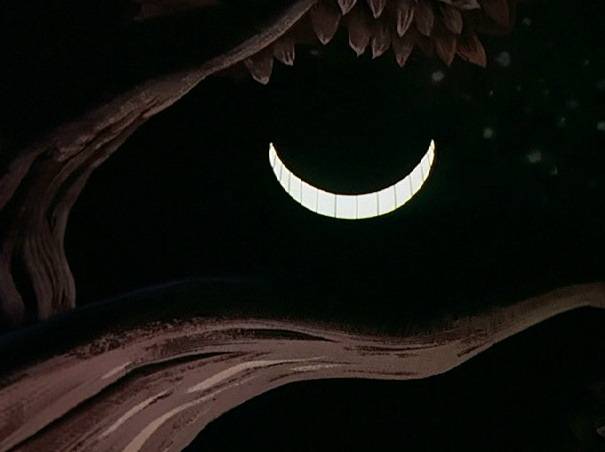 Матрица фантастических идей по произведениям художественной литературы
Цели работы:
Борьба с инерцией мышления;
Развитие фантазии;
Умение анализировать.
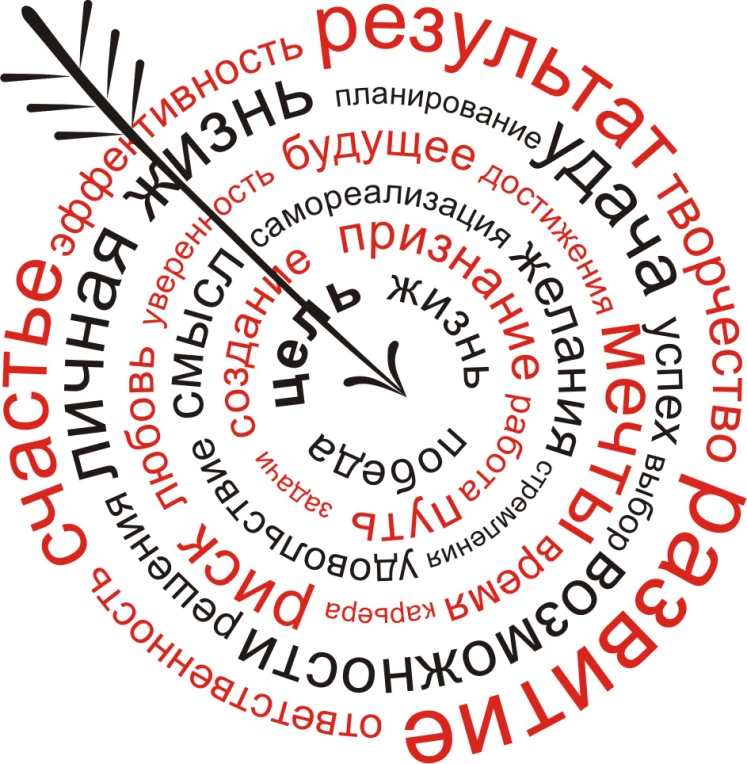 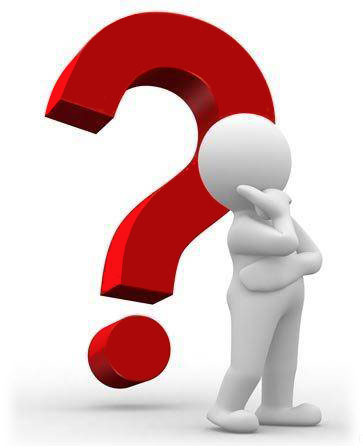 Задание
Прочитать произведение;
Найти фантастические идеи в произведении;
Определить, какие приемы фантазирования использовал автор;
Заполнить таблицу.
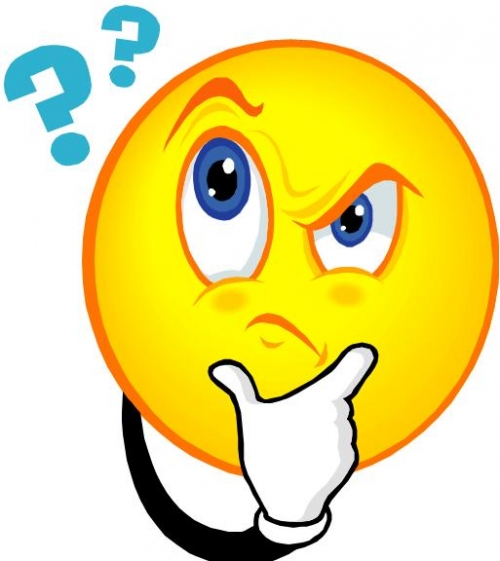